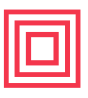 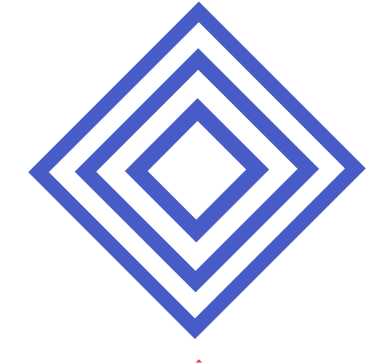 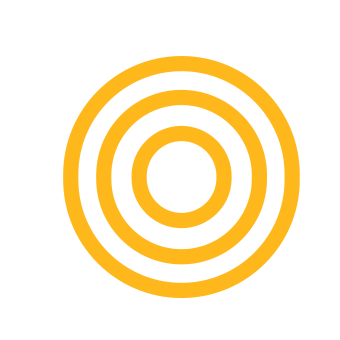 الخطة الدراسية
عنوان الجلسة: اكسسوارات الذهب ثلاثية الابعاد
المنطقة: التكنولوجيا	العمر: 11-14
وصف: الذهب له قيمة مهمة للغاية في المجتمع القطري حيث ترتديه النساء بشكل متكرر خلال التجمعات الرمضانية ، لذلك سنقوم بتعليم المشاركين التصميم ثلاثي الأبعاد وأهميته فيما يتعلق بتصنيع الإكسسوارات الذهبية الحديثة.​
لذلك ، سيتم تعريفهم ببرنامج Tinkercad وتعلم أساسيات التصميم ثلاثي الأبعاد لإنشاء اكسسوارات ثلاثية الأبعاد لها تصميمات وأنماط تقليدية قطرية.​
تحدي التصميم الهندسي: تخطط فاطمة للدخول في مسابقة في تصميم الإكسسوار الذهبي ، وتريد إنشاء إكسسوارات فريدة ومميزة من خلال دمج التصميم ثلاثي الأبعاد الحديث مع التكنولوجيا الرقمية ، لذا فهي تطلب دعمكم لتزويدها بتصميمات حديثة ومبتكرة للإكسسوار الذهبي منكم. الخيال الإبداعي.
أهداف الدرس:
بعد هذا الدرس ، سيتمكن الطلاب من:
تعرف على الطباعة ثلاثية الأبعاد وتطبيقاتها في صناعة الذهب.
تحديد أنواع مختلفة من برامج التصميم.
شرح ما هو التصميم البارامترى.
تصميم التصاميم والأنماط القطرية التقليدية.

المعدات: كمبيوتر ، اتصال بالإنترنت ، طابعة ثلاثية الأبعاد.
المواد: خيوط طابعة ثلاثية الأبعاد.
البرنامج: Tinkercad www.tinkercad.com
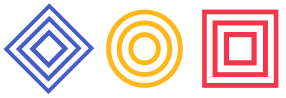 Studio56.qa
عنوان الجلسة: اكسسوارات الذهب ثلاثية الابعاد
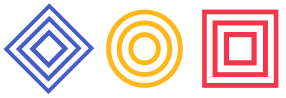 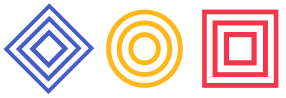 Studio56.qa
Studio56.qa